PHY 711 Classical Mechanics and Mathematical Methods
10-10:50 AM  MWF in  Olin 103

Discussion of  Lecture 5 – Chap. 3&6 in F&W
Lagrangian mechanics
Lagrange’s equations in the presence of velocity dependent potentials – such as electromagnetic interactions.
Effects of constraints
9/6/2023
PHY 711  Fall 2023 -- Lecture 5
1
[Speaker Notes: This material follows your textbook in both Chapter 3 and Chapter 6.]
Physics Colloquium Series
The originally scheduled colloquium for this week
has been rescheduled for December 7, 2023
In order to keep up the departmental good spirits, please join
Physics Reception in the Olin Lobby at 3:30 PM
September 7, 2023
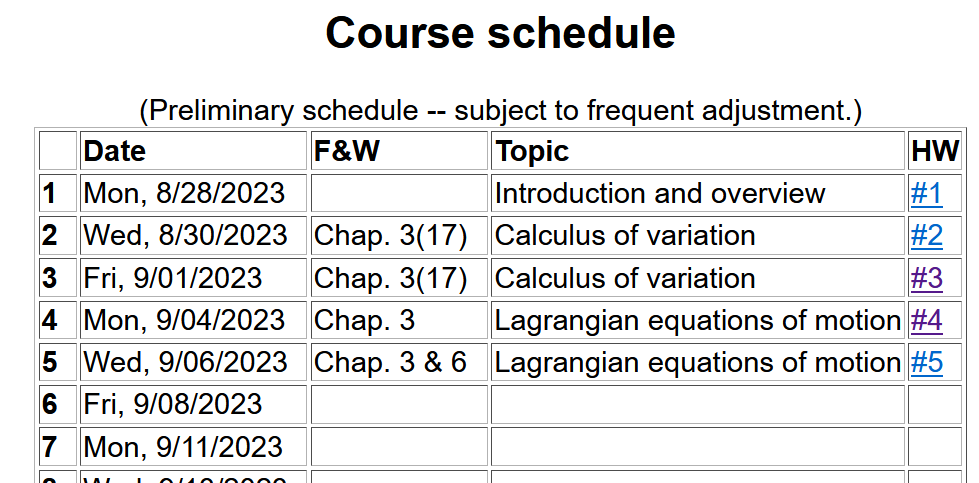 9/6/2023
PHY 711  Fall 2023 -- Lecture 5
3
[Speaker Notes: Here is the updated schedule.   Note that HW 5 which will be covered in today’s lecture will be due next Monday.]
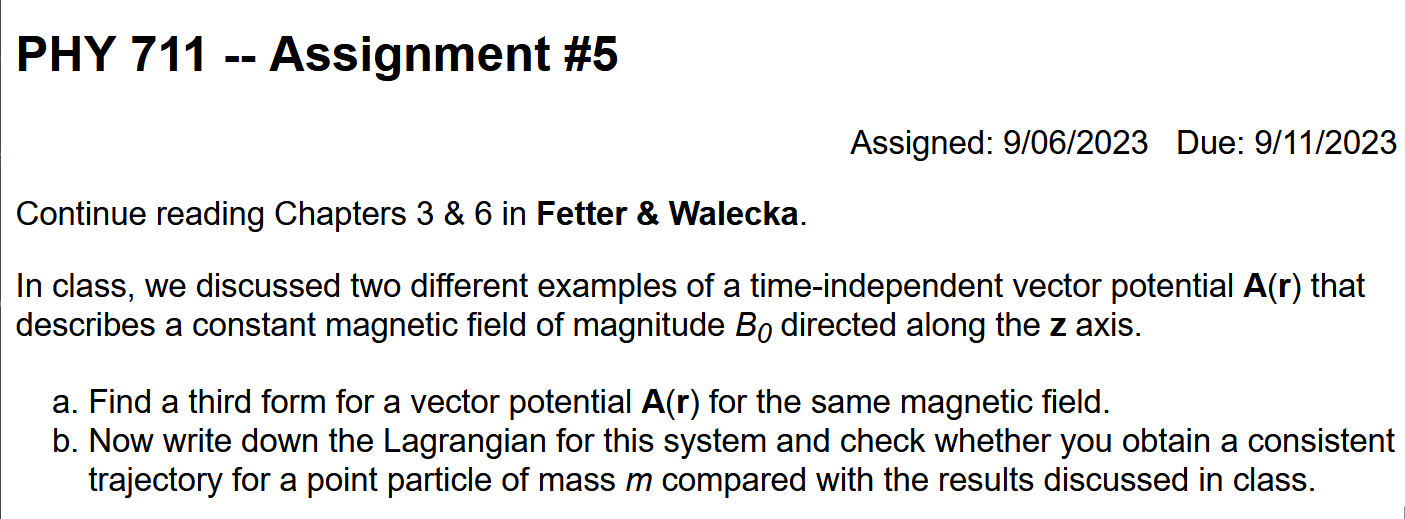 9/6/2023
PHY 711  Fall 2023 -- Lecture 5
4
[Speaker Notes: Homework problem due on Wednesday..]
Your questions –

From David:
I understand that the extra component from D'Alembert's analysis modifies the Hamiltonian in a way that we need to use Lagrande multipliers. Could you make that transition more explicitly and general?

From Athul:
When there are multiple charged particles in a magnetic field, can the same equations be used to find the total force or we can only apply to one point particle at a time?
9/6/2023
PHY 711  Fall 2023 -- Lecture 5
5
Comment on single and multiple coordinates --
Note that the trajectory  components can be independent (as in the case of cartesian coordinates and/or multiple particles or can be dependent in which case we can use the “trick” of Lagrange multipliers.
9/6/2023
PHY 711  Fall 2023 -- Lecture 5
6
Previously derived form for the Lagrangian --
9/6/2023
PHY 711  Fall 2023 -- Lecture 5
7
[Speaker Notes: Form of derived Lagrangian  provided that the potential does not depend on velocity.]
Hamilton’s principle from the “backwards” application of the Euler-Lagrange equations to
9/6/2023
PHY 711  Fall 2023 -- Lecture 5
8
[Speaker Notes: Having shown that the Euler-Lagrangian equations are consistent with Newton’s equations of motion, we can then infer that the integral of the Lagrangian is optimized as is consistent with Hamilton’s principle.]
Summary –

Hamilton’s principle:
9/6/2023
PHY 711  Fall 2023 -- Lecture 5
9
[Speaker Notes: Recipe for Lagrangian mechanics.]
Note: in “proof” of Hamilton’s principle:
Why do we need velocity dependent forces?
Friction is sometimes represented as a velocity dependent force.   (difficult to treat with Lagrangian mechanics.)
Lorentz force on a moving charged particle in the presence of a magnetic field.
9/6/2023
PHY 711  Fall 2023 -- Lecture 5
10
[Speaker Notes: Important restriction.]
Some details --
9/6/2023
PHY 711  Fall 2023 -- Lecture 5
11
Lorentz forces:
Note: Here we are using cartesian coordinates for convenience.
9/6/2023
PHY 711  Fall 2023 -- Lecture 5
12
[Speaker Notes: While Lagrangian mechanics cannot treat all velocity dependent forces,    it is possible to extend the analysis for the case of  the Lorentz force.     This material is treated in Chapter 6, Section 33 of your textbook.      We are following the textbook’s units of cgs Gaussian units.]
More details --
9/6/2023
PHY 711  Fall 2023 -- Lecture 5
13
Units for electromagnetic fields and forces

      cgs Gaussian units --  (as used your textbook)
SI units --
9/6/2023
PHY 711  Fall 2023 -- Lecture 5
14
Lorentz forces, continued:
9/6/2023
PHY 711  Fall 2023 -- Lecture 5
15
[Speaker Notes: Very clever mathematicians figured out how to incorporate Lorentz  into the Lagrangian formalism.    Here we are assuming their result and showing that it is consistent.]
Lorentz forces, continued:
9/6/2023
PHY 711  Fall 2023 -- Lecture 5
16
[Speaker Notes: More derivations.]
Some details on last step:
9/6/2023
PHY 711  Fall 2023 -- Lecture 5
17
[Speaker Notes: More derivations.]
Lorentz forces, continued:
9/6/2023
PHY 711  Fall 2023 -- Lecture 5
18
[Speaker Notes: Summary of results.]
Example Lorentz force
9/6/2023
PHY 711  Fall 2023 -- Lecture 5
19
[Speaker Notes: Example for a  magnetic field in the z direction.]
Example Lorentz force -- continued
9/6/2023
PHY 711  Fall 2023 -- Lecture 5
20
[Speaker Notes: Finding the Euler-Lagrange equations.]
Example Lorentz force -- continued
9/6/2023
PHY 711  Fall 2023 -- Lecture 5
21
[Speaker Notes: Summary from previous slides.]
Example Lorentz force -- continued
9/6/2023
PHY 711  Fall 2023 -- Lecture 5
22
[Speaker Notes: We get the same motion for this case.]
Example Lorentz force -- continued
Does it surprise you that the same equations of motion are obtained with a different Gauge?
9/6/2023
PHY 711  Fall 2023 -- Lecture 5
23
[Speaker Notes: This is the same magnetic field, but an equivalent vector potential.]
How do these two different forms of A correspond to the same B?
9/6/2023
PHY 711  Fall 2023 -- Lecture 5
24
Now consider formulation of motion with constraints --
Comments on generalized coordinates:
Here we have assumed that the generalized coordinates 
 qs    are independent.   Now consider the possibility that the coordinates are related through constraint equations of the form:
Lagrange
multipliers
9/6/2023
PHY 711  Fall 2023 -- Lecture 5
25
[Speaker Notes: Shifting topics, we now consider examples where the generalized coordinates are related by some constraints.]
Some details --
9/6/2023
PHY 711  Fall 2023 -- Lecture 5
26
Simple example:
u
q
y
x
q
9/6/2023
PHY 711  Fall 2023 -- Lecture 5
27
[Speaker Notes: Here is a simple example of an inclined plane.    If we were so silly as to treat the x and y motions separately, we would have use a constraint equation as shown.]
Which method would you use to solve the problem?
Case 1
Case 2
Force of constraint;
normal to incline
9/6/2023
PHY 711  Fall 2023 -- Lecture 5
28
[Speaker Notes: In this case we see that the constraint is related to the normal force which can be considered as a force of constraint.]
Rational for Lagrange multipliers
9/6/2023
PHY 711  Fall 2023 -- Lecture 5
29
[Speaker Notes: Here we  justify the use of Lagrange multipliers in a similar way that we used them when discussing the calculus of variation.]
Euler-Lagrange equations with constraints:
Example:
r
q
mg
9/6/2023
PHY 711  Fall 2023 -- Lecture 5
30
[Speaker Notes: Another example of constrained motion.]
Example continued:
9/6/2023
PHY 711  Fall 2023 -- Lecture 5
31
[Speaker Notes: Continued analysis of pendulum motion]
Another example:
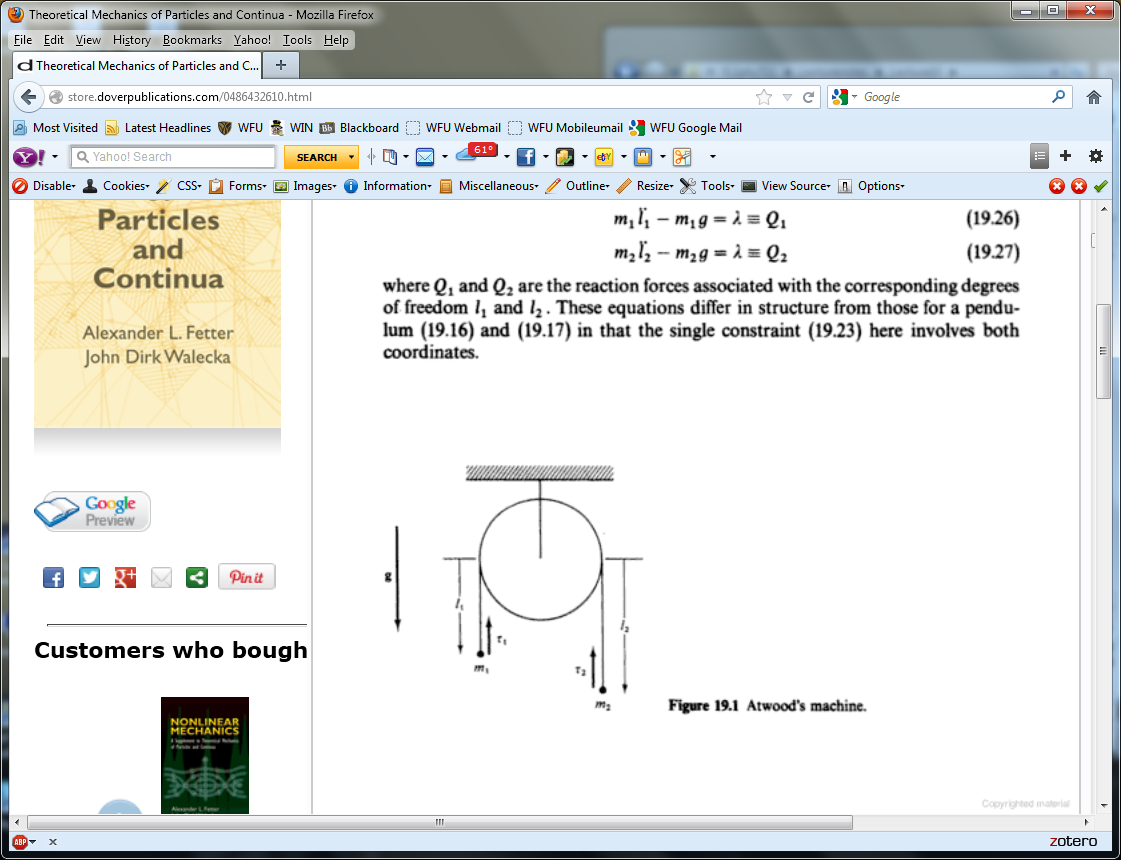 9/6/2023
PHY 711  Fall 2023 -- Lecture 5
32
[Speaker Notes: Example of Atwood’s machine with two masses and a pulley.]